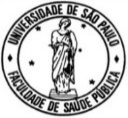 EPIDEMIOLOGIA DAS DCNT (HEP0151) – CRONOGRAMA
4º ano, 7º sem. - Sala José Maria Gomes (térreo) - 14:00-18:00 - 19/02 a 06/05/2020
Aulas expositivas seguidas de apresentação de artigo
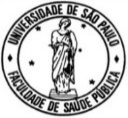 EPIDEMIOLOGIA DAS DCNT - CRONOGRAMA
Prevention of type 2 diabetes mellitus by changes in lifestyle among subjects with impaired glucose tolerance. Tuomilehto J et al. N Engl J Med 2001; 344:1343-50
Artigos p/ apresentação:
Long term effects of dietary sodium reduction on cardiovascular disease outcomes: observational follow-up of the trials of hypertension prevention (TOHP). Cook NR et al. BMJ 2007; 334
Global Mental Health 1. No health without mental health. Prince M et al. Lancet 2007; 370:859–77
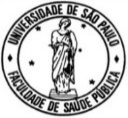 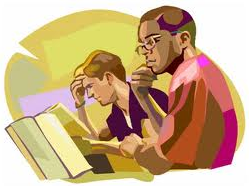 EPIDEMIOLOGIA DAS DCNTs
Recomenda-se recordar conceitos
Incidência (freqüência de casos novos de uma doença ou agravo)
Prevalência (proporção da população afetada em certo momento)
Mortalidade (número de óbitos ocorridos no período dividido pela pop. na metade do período)
Dados de Morbidade: úteis no entendimento de tendências na mortalidade (ex: o declínio na mortalidade por DCV em países desenvolvidos poderia ser decorrente de redução tanto da incidência devido à melhoria na prevenção, quanto da letalidade por melhorias no tratamento)
Incapacidade (consequências de doenças/agravos definidas pela OMS na Classificação Internacional de Funcionalidade, Incapacidade e Saúde – CIFIS)
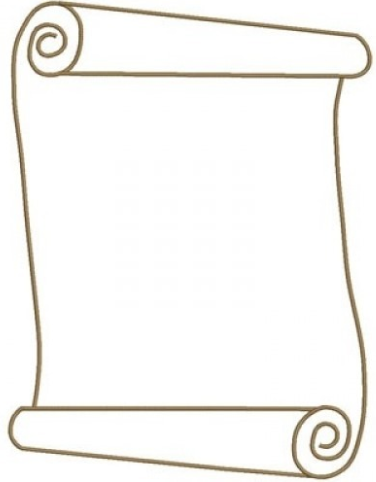 A epidemiologia surge das observações de Hipócrates (~2000 anos) de que fatores ambientais influenciavam a ocorrência de doenças. Esta ciência (estuda a distribuição das doenças em grupos humanos) passou a ser usada em larga escala no séc.XIX.
A moderna epidemiologia estrutura-se em torno de um conceito fundamental – RISCO – e outro correlato – FATOR DE RISCO
Sua aplicação foi inicialmente dirigida ao controle de doenças transmissíveis e no séc. XX também ao estudo das relações entre condições/agentes ambientais e doenças específicas de instalação crônica.
HEP0151
2020
Dinâmica e Bases das Doenças Não Transmissíveis
Sandra R.G.Ferreira Vivolo,
Prof. Tit. HEP, FSP/USP
http://bvsms.saude.gov.br/bvs/publicacoes/DCNT.pdf
Terminologia
Doenças crônicas degenerativas
Doenças crônicas não infecciosas
Doenças não transmissíveis
Doenças crônicas não-transmissíveis
termo anteriormente usado p/ doenças crônicas que provocavam “degeneração” de diversos territórios (vasos sanguíneos, cérebro e outros órgãos), desencadeadas por múltiplos fatores causais

Principais exemplos destas doenças*
instalam-se lentamente
não são unicausais, não havendo um agente infeccioso envolvido na sua gênese mas sim fatores de risco
inflamação crônica de baixo grau presente na sua fisiopatogenia
- DCNT -
* diabetes, hipertensão, aterosclerose, câncer, respiratórias
Terminologia
Problemas de saúde não-transmissíveis não são apenas as reconhecidas DCNTs...
DCNTs*
Violência/acidentes
Doenças psiquiátricas
Doenças genéticas
Doenças relacionadas à gestação/parto
Deficiências/carências nutricionais
Doenças imunológicas, endócrinas etc
DANT     Doenças e Agravos Não Transmissíveis
conjunto de doenças/agravos cujo processo causal não se baseia na transmissão por agentes conhecidos como ocorre c/ as doenças transmissíveis
Resultam de rede causal envolvendo a interação de fatores de natureza biológica, social etc.
* diabetes, hipertensão, aterosclerose, câncer, respiratórias
[Speaker Notes: Termo foi instituído agrupando um conjunto de agravos os quais o processo causal não está baseado em mecanimos de transmissão de agentes etiológicos, como ocorre com as doenças transmissíveis. As DANT dependem de uma rede causal constituída pela interação de diversos fatores de natureza biológica, social, etc. Incluem-se nesse rol as doenças do aparelho circulatório, os vários tipos de câncer, a obesidade, os transtornos mentais, a violência e os acidentes.]
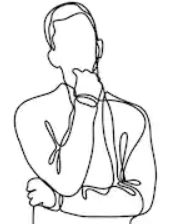 DCNTs


Por que estudá-las?

Como se tornaram relevantes na Saúde Pública do Brasil?
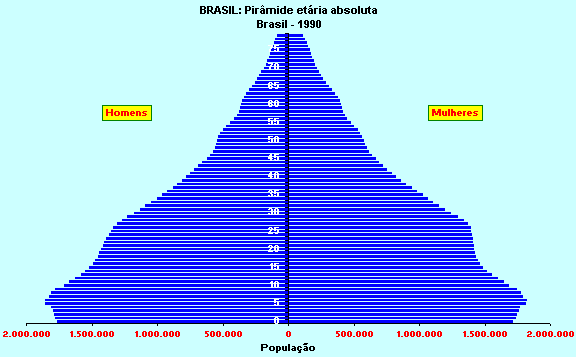 Pirâmide Etária - Brasil 1990
Homens
Mulheres
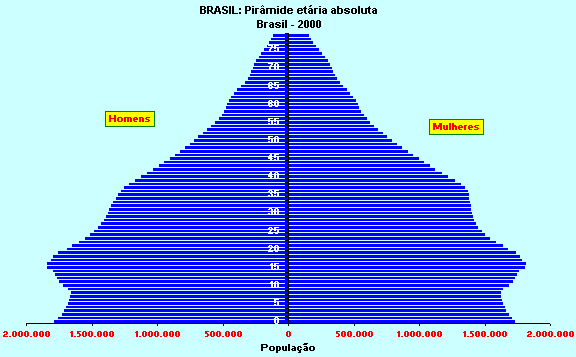 Pirâmide Etária - Brasil 2000
Homens
Mulheres
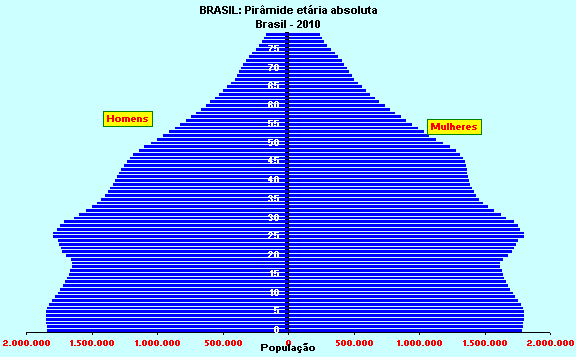 Pirâmide Etária - Brasil 2010
Homens
Mulheres
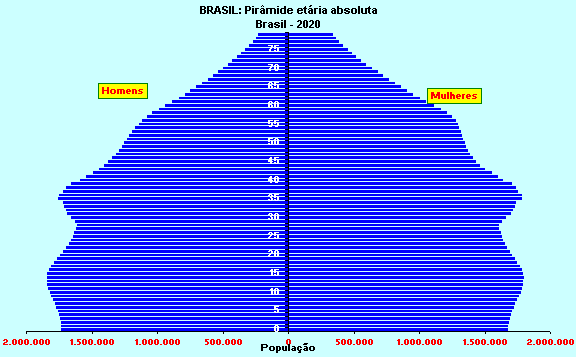 Pirâmide Etária - Brasil 2020
Homens
Mulheres
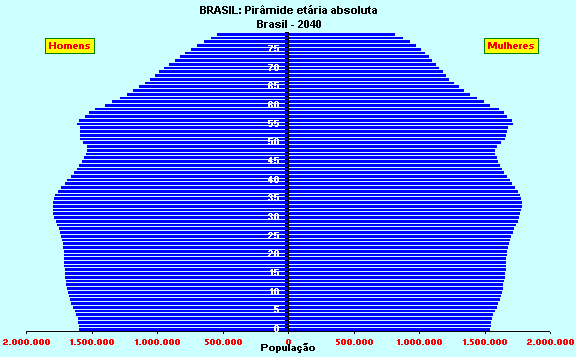 Projeção da Pirâmide Etária - Brasil 2040
Mulheres
Homens
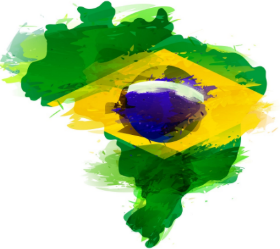 Transição nutricional no Brasil
HOMENS
MULHERES
(%)
POF 2008-9
POF/IBGE 2008-9
[Speaker Notes: No mesmo período, as pesquisas epidemiológicas no Brasil comprovam este cenário. Apesar da boa noticia de reduçao do déficit de peso vivenciamos um crescimento acelerado da prevalência de excesso de peso.]
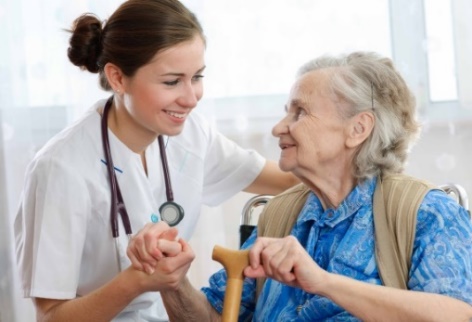 “Alteração na estrutura etária
da população”
Transição 
Nutricional
Transição
Demográfica
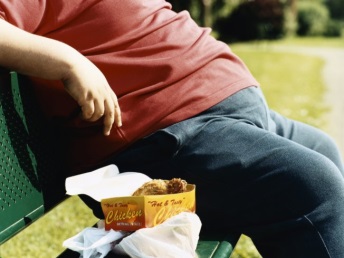 Transição
Epidemiológica
decorrente de mudanças na dieta e atividade física
 morbi-mortalidade por DCNT
[Speaker Notes: Proc.históricos de mudanças nas populações têm ocorrido nas últimas décadas, em veloci// acentuada nos países em desenvolvimento. 
A trans. demográfica e a nutricional – em decorrência do aumento de FRCV – como a idade avançada e obesi// – contribuem p/ elevar a prevalência de DCNT. 
Dessa forma, a mortali// por DCNT já supera em muito a mortali// por doenças infecciosas, inclusive no nosso meio.]
Ateração do perfil de morbidade da população brasileira
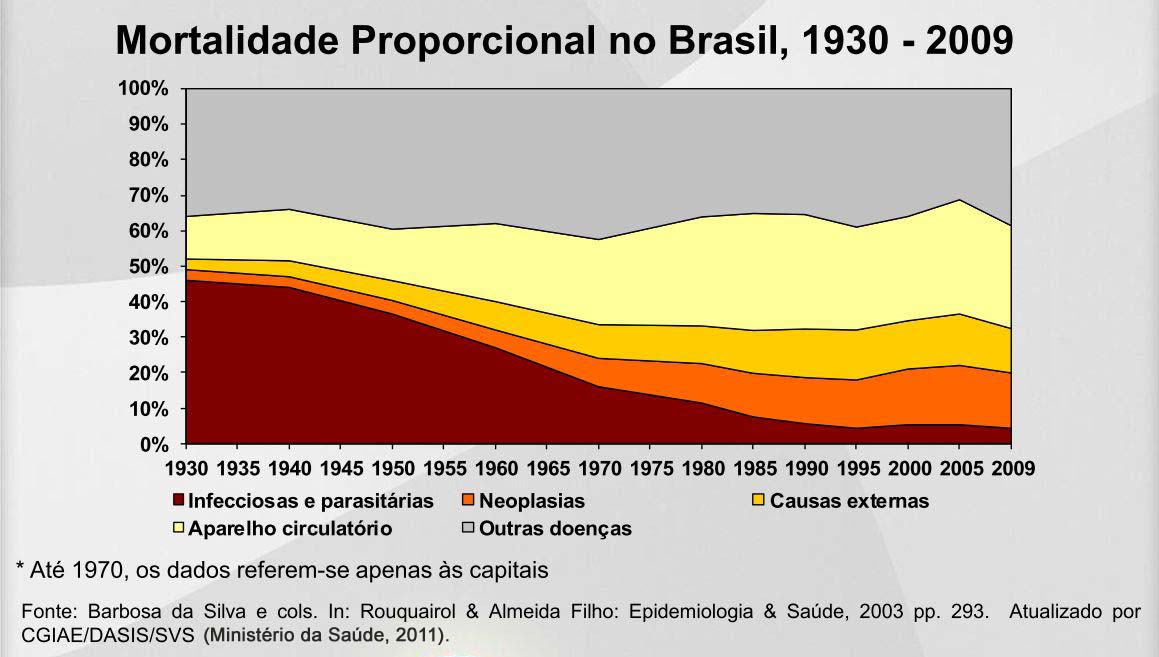 CRÔNICAS
AGUDAS
DCNT
Não é uma condição “binária”
SAÚDE
DOENÇA
ou
...
...
...
SAÚDE
DOENÇA
Caracterizam-se por etiologia incompletamente conhecida, não-infecciosa, múltiplos fatores de risco, longos períodos de latência, curso prolongado e por levarem a incapacidades funcionais e altos custos para o indivíduo e sociedade
[Speaker Notes: The Global Burden of Disease Study (GBD) is a comprehensive regional and global research program of disease burden that assesses mortality and disability from major diseases, injuries, and risk factors. GBD is a collaboration of over 1,800 researchers from 127 countries. GBD is based out of the Institute for Health Metrics and Evaluation (IHME) at the University of Washington. It provides a tool to quantify health loss from hundreds of diseases, injuries, and risk factors, so that health systems can be improved and disparities can be eliminated.]
Consagrados fatores de risco para DCNTs
Idade
Sexo
Fatores genéticos
Tabagismo
Consumo excessivo de bebidas alcoólicas
Obesidade
Fatores nutricionais
Consumo insuficiente de frutas e hortaliças
Consumo excessivo de gorduras animais
Consumo de sal e açúcar acima da recomendação
Inatividade física
Exposições tóxicas ocupacionais/ambientais
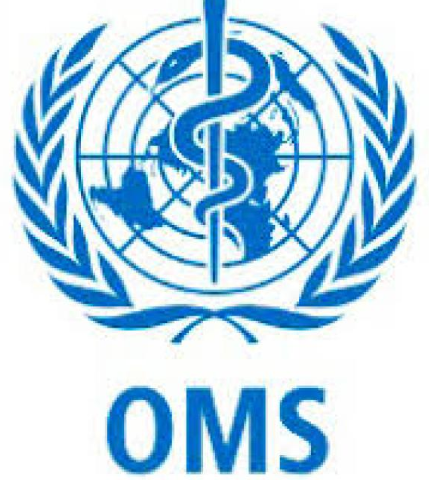 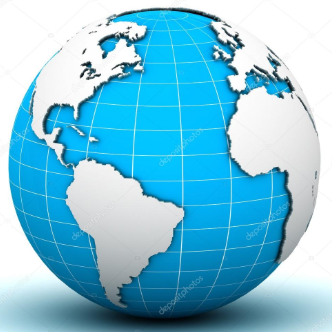 Principais DCNTs em termos globais
Doenças do ap. circulatório
Hipertensão arterial
Coronariopatia aterosclerótica
Doença cerebrovascular
Renal
Diabetes
Neoplasias
Doenças respiratórias crônicas
ONU, 2011
Reunião de Alto Nível
sobre DCNT
Marcos internacionais no controle das DCNT
UN High-Level Meeting on NCD

Political Declaration
UN High-Level Meeting 
on NCD
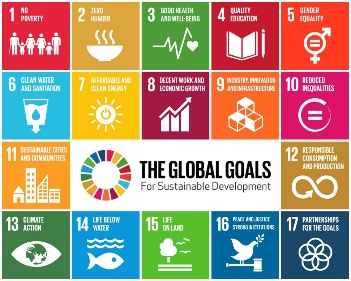 2013
2014
2015
2005
2008
2011
2018
2000
...
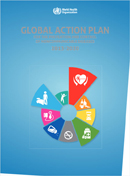 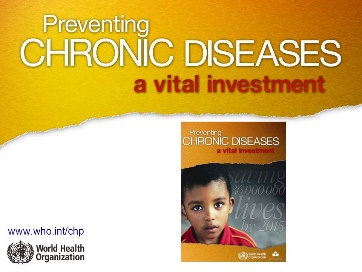 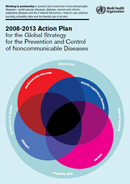 WHO calls for research, prevention, collaboration, and capacity building  to prevent and control Non-communicable Diseases (NCD)
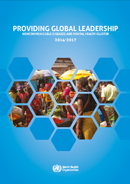 4 Diseases, 4 Risk Factors 
tobacco, physical inactivity, unhealthy diets and alcohol use
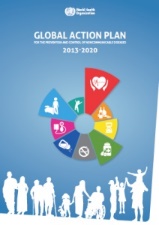 Global Action Plan 2013-2020
9 Alvos
Respostas dos Sistemas de Saúde
Duas frentes         Alvos		Indicadores
WHO, 2013
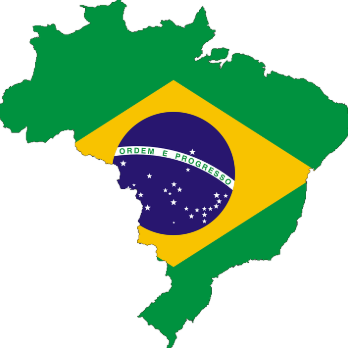 DCNTs no Brasil
PLANO DE AÇÕES 
ESTRATÉGICAS PARA O 
ENFRENTAMENTO DAS 
DCNT NO BRASIL
2011-2022 
Ministério da Saúde
Doenças cardiovasculares
Hipertensão arterial
Coronariopatia aterosclerótica
Doença cerebrovascular aterosclerótica
Diabetes
Neoplasias
Doenças respiratórias crônicas
Prioriza ações e investimentos necessários p/ preparar o país p/ enfrentar e deter DCNT nos próximos 10 anos
Atuação nestes grupos de 
doenças também trará benefícios p/ as demais DCNT
PLANO DE AÇÕES ESTRATÉGICAS PARA O ENFRENTAMENTO DAS DOENÇAS CRÔNICAS NÃO TRANSMISSÍVEIS (DCNT) NO BRASIL, 2011-2022
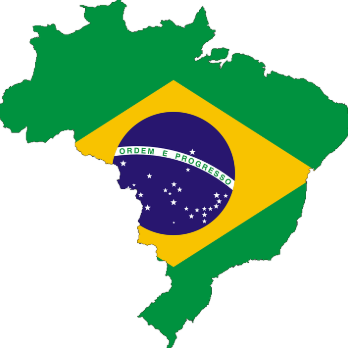 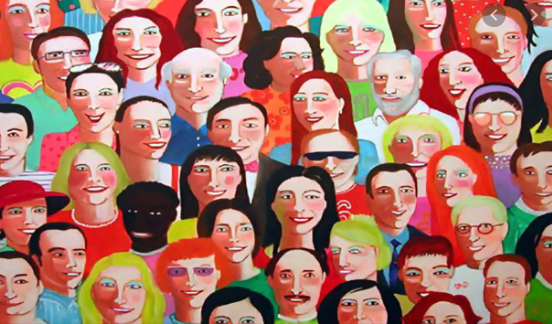 DCNTs no Brasil
Problema de saúde de maior magnitude correspondendo a 72% das causas de mortes. 
Atingem mais camadas pobres da população e grupos vulneráveis. 
Apesar de ainda alta, houve redução de 20% nas taxas de mortalidade por DCNTs na última década, principalmente em relação às doenças do aparelho circulatório e respiratórias crônicas. Porém, a mortalidade aumentou para diabetes (↑obesidade) e câncer (↓diagnóstico, ↓acesso tratamento). 
A redução de DCNTs em parte tem sido atribuída à expansão da Atenção Básica, melhoria da assistência, medicações e redução do tabagismo nas últimas 2 décadas.
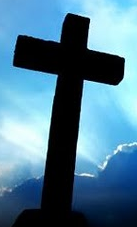 Mortalidade por DCNT
Principais responsáveis por mortes no mundo, correspondendo a 63% dos casos em 2008. 
Cerca de 80% das mortes por DCNT ocorrem em países de baixa e média renda. 
Um terço destas mortes ocorre em pessoas c/ <60 anos. 
Maioria dos óbitos atribuíveis às doenças do aparelho circulatório, câncer, diabetes e às doenças respiratórias crônicas.
Plano de Ação e Metas
 OMS: Até 2025, ↓ 25% probabilidade de mortes decorrentes de DCNT
 Brasil: ↓ 2% ao ano
Tendências de mortalidade por DCNT
1996-200 e 2007
Taxas padronizadas por idade e corrigidas p/ sub-registro
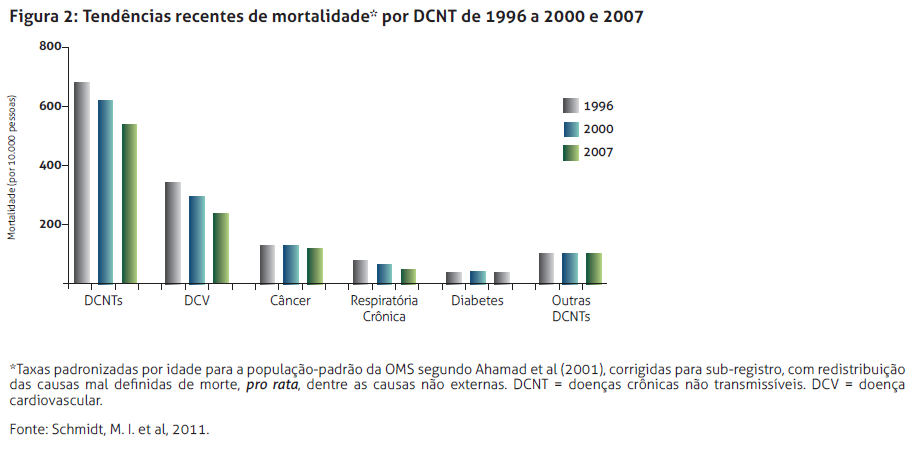 20%
Redução do tabagismo

Controle medicamentoso de FR cardiometabólicos: HAS e dislipidemia
31%
2%
Fonte: Schmidt, M et al 2011
Cartilha do Plano de Enfrentamento de DCNT no Brasil 2011-2022
[Speaker Notes: Embora a avaliação da mortalidade bruta por DCNT indique um aumento de 5% de 1996
para 2007, de 442 para 463 mortes por 100 mil habitantes, quando essas taxas são padronizadas por idade para
a população-padrão da OMS e corrigidas para sub-registro com redistribuição das causas mal definidas de morte, a
comparação ao longo do tempo mostra que a mortalidade por DCNT diminuiu em 20% de 1996 para 2007 (Figura
1). Nesse período, a redução foi de 31% para as doenças do aparelho circulatório e de 38% para as respiratórias
crônicas (28% doença pulmonar obstrutiva crônica e 34% asma); para o diabetes verificou-se aumento de 2% e para
outras doenças crônicas, diminuição de 2% (SCHMIDT et al, 2011).↑]
Tendência da obesidade* em adultos no Brasil
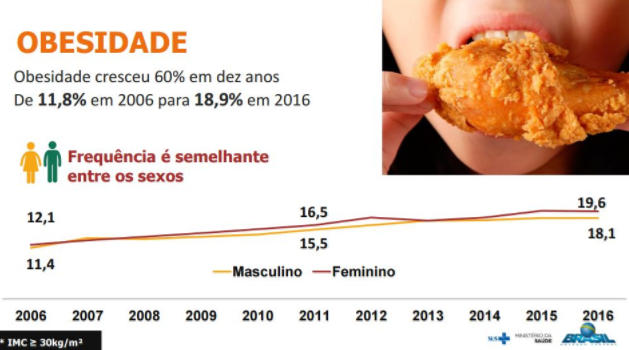 ... que colabora para outras DCNTs
Vigitel 2016
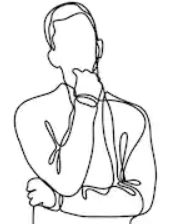 QUESTÃO 1:Quais são os 4 principais grupos de DCNTs?
Doenças cardiovasculares
Diabetes
Neoplasias
Doenças respiratórias crônicas
DCNTs compartilham fatores de risco
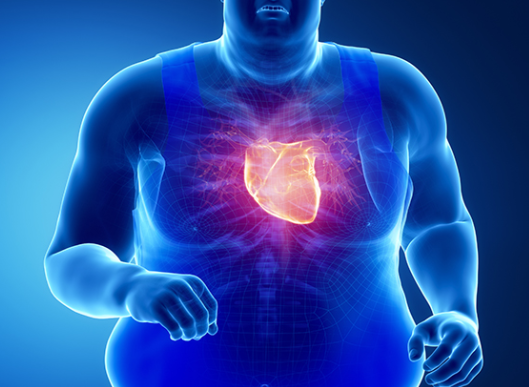 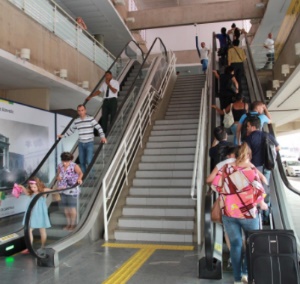 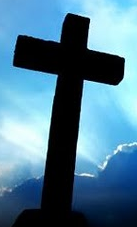 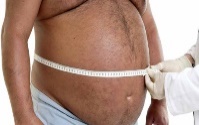 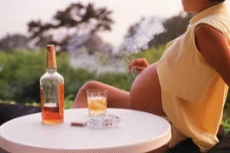 D. ATEROSCLERÓTICA
 
principal causa de morte mundialmente, apesar da queda nas taxas
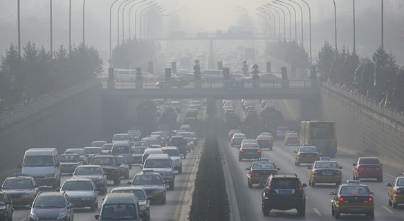 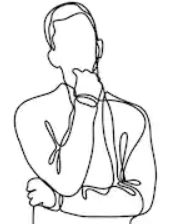 QUESTÃO 2:Apesar de ainda elevada, observou-se redução nas taxas de mortalidade de quais DCNTs na última década?
Doenças cardiovasculares 
Doenças respiratórias crônicas
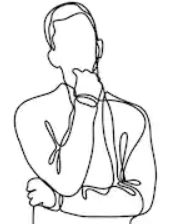 QUESTÃO 3:Na última década, observou-se elevação nas taxas de mortalidade de quais DCNTs?
Diabetes
Neoplasias
↑↑↑ OBESIDADE
Características Epidemiológicas das DCNTs
História natural prolongada
Longo período de latência
Fisiopatologia envolve uma multiplicidade de fatores de risco*
Interação de fatores conhecidos e desconhecidos
Causa necessária desconhecida em sua maioria
Fatores positivamente associados à ocorrência da doença
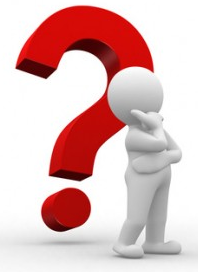 *fatores de risco
[Speaker Notes: História natural = sequencia de interrelacoes do ambiente e indivíduo para desenvolvimento da doenca]
HISTÓRIA NATURAL DA DOENÇA
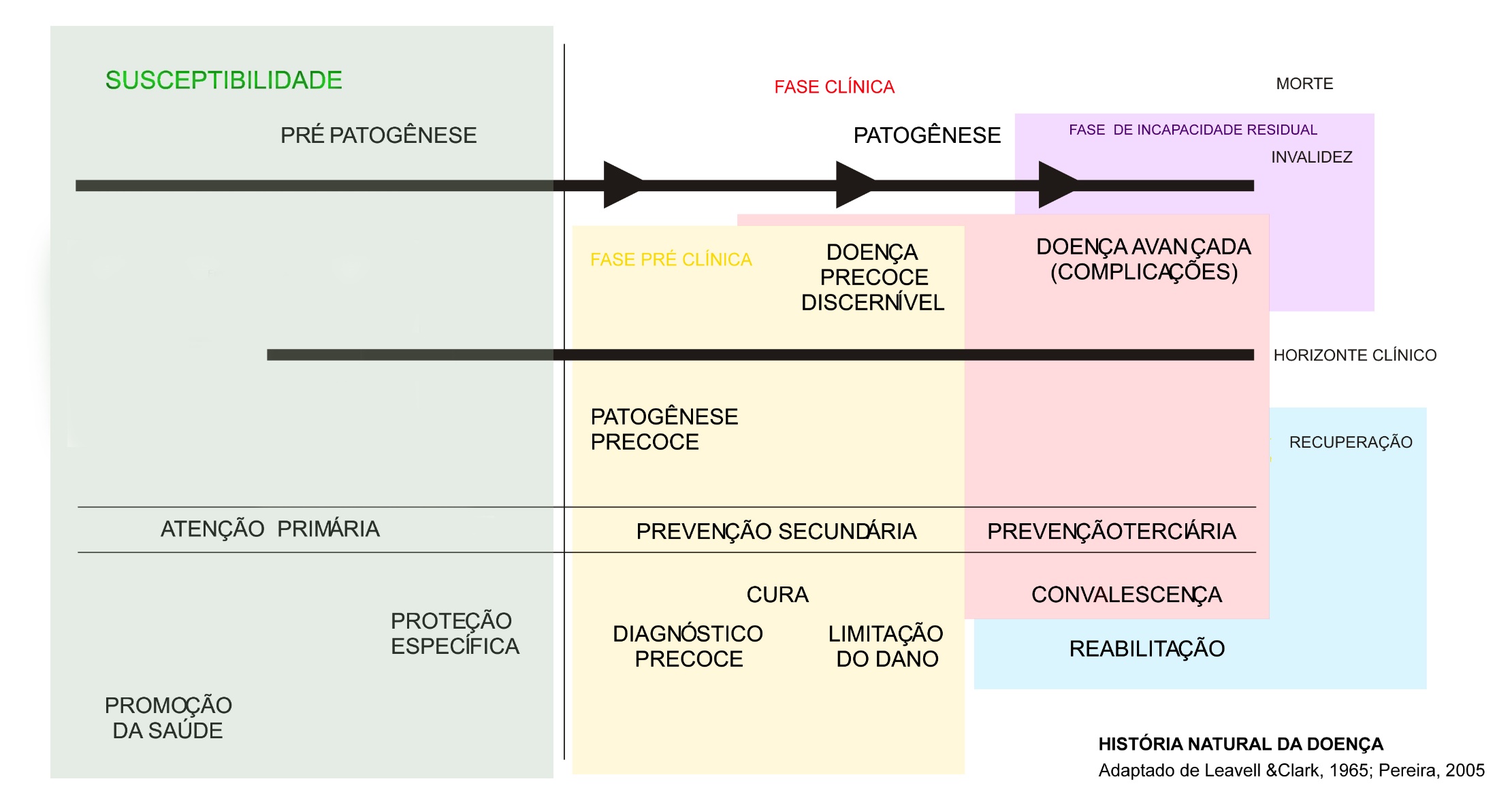 Fase Clínica
Fase de Susceptibilidade
Período Patogênico
Fase de Incapacidade
Período Pré-patogênico
Fase Pré-clínica
ou
Período de
latência
INVALIDEZ
Início Biológico 
da Doença
Início dos Sinais 
e Sintomas
Doenças Silenciosas!!
Em que fase este caso de DCNT se encontrava à época?
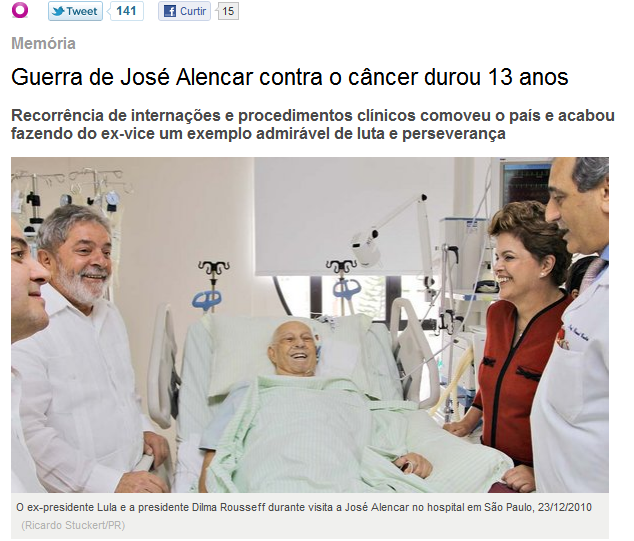 Fase de Incapacidade
Características Epidemiológicas das DCNTs
História natural prolongada
Longo período de latência
Fisiopatologia complexa: multiplicidade de fatores de risco
Interação de fatores conhecidos e desconhecidos
Causa necessária desconhecida em sua maioria
Condição (precedente) com papel essencial na determinação da doença
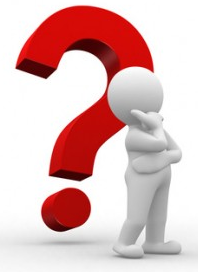 Causa
Causa: Conceitos
Causa necessária: a doença só se desenvolve na sua presença, mas esta pode não ser suficiente!
Modelo de causas “suficiente e componente” 							Rothman
Causa suficiente: condição mínima de eventos para que a doença ocorra. Uma causa suficiente geralmente é composta por diversos componentes (inclui a “necessária”)
Causa componente: componentes da causa suficiente
Modelo de Causas “Suficiente e Componente”
Ex.: tuberculose (d. infecciosa, transmissível)
1. A=alcoolismo; U=desnutrição; B=M. tuberculosis
2. T=imunodepressão; X=AIDS; B=M. tuberculosis
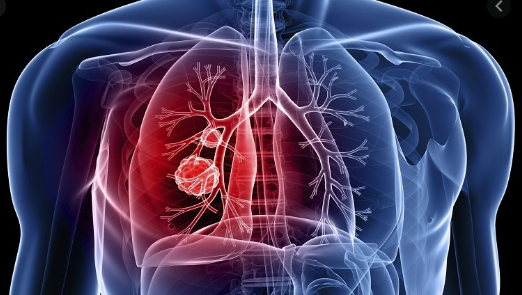 ?
Causa Componente
Causa Necessária
T
U
DCNT
B
B
A
X
Causa Suficiente 1
Causa Suficiente 2
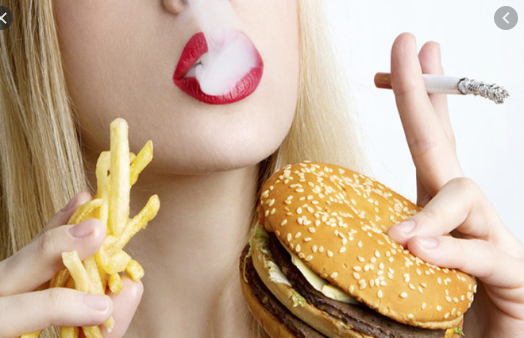 Há diversos 
conjuntos de causas 
suficientes
Rothman
Consagrados Fatores de Risco para DCNTs
ou causas componentes
Idade
Sexo
Fatores genéticos
Tabagismo
Consumo excessivo de bebidas alcoólicas
Obesidade
Fatores nutricionais
Consumo insuficiente de frutas e hortaliças
Consumo excessivo de gorduras animais
Consumo de sal e açúcar acima da recomendação
Inatividade física
Exposições tóxicas ocupacionais/ambientais
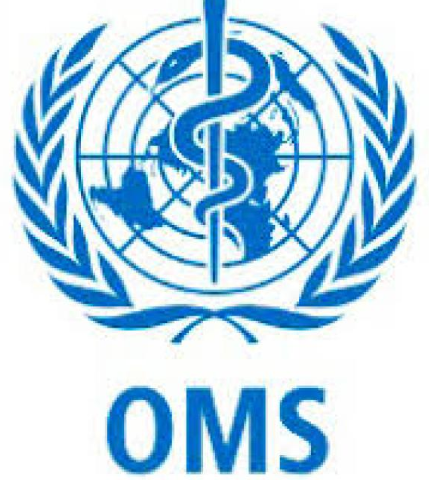 DINÂMICA DAS DOENÇAS
TRANSMISSÍVEIS


Agente infeccioso
Ambiente
Susceptível (hospedeiro)
NÃO TRANSMISSÍVEIS


Fatores de risco
Ambiente
Susceptível (genética)
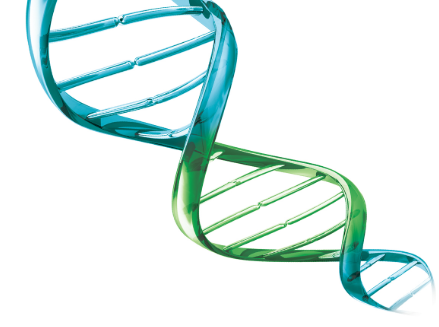 Papel da susceptibilidade genética a doenças
Risco
Susceptíveis
População geral
Resistentes
Tempo de exposição a fatores de risco
Efeito da exposição → CUMULATIVO!
Pode haver efeito de associação entre fat. de risco ou entre genética e fator de risco
A HISTÓRIA NATURAL doDiabetes Mellitus Tipo 2
Fase Pré-clínica
ou
Período de latência
Fase de Susceptibilidade
Fase de Incapacidade
Fase Clínica
Fatores de risco
Dieta inadequada
Ganho de peso excessivo
Infarto
IRC
Amaurose
Amputação
Discreta 
 glicemia
Antecedente familiar
Obesidade
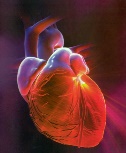 Complicações crônicas
Hiperglicemia mantida
Pré-Diabetes
Diabetes
MORTE
Inatividade física
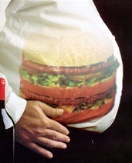 Outros (?)
Início Biológico 
da Doença
Início dos Sinais 
e Sintomas
Características Clínicas das DCNTs
Evolução insidiosa, assintomática por longo período, requerendo diagnóstico “ativo”
Diagnóstico tardio implica em complicações crônicas debilitantes
Períodos de controle e exacerbação; terapêutica personalizada
Geralmente sem cura 
 qualidade de vida (incapacidades),  custos individuais e aos sistemas de saúde
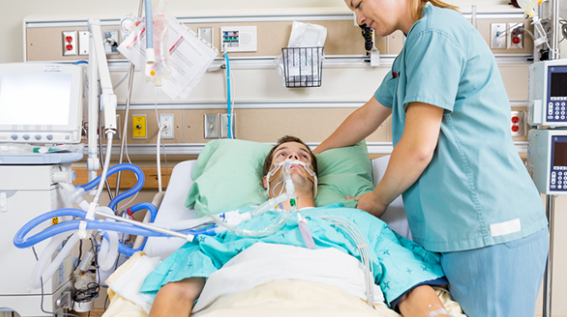 DCNTs são denominadas “Doenças Complexas”
Termo atribuído às doenças resultantes do efeito de múltiplos genes combinado aos efeitos de múltiplos fatores relacionados ao ambiente e estilo de vida
Apesar de agregarem-se em famílias, não há um padrão de herança dificultando determinar o risco de um indivíduo herdá-las. 
Continua a busca pelos genes de susceptibilidade e por mecanismos fisiopatólógicos com vistas à prevenção e controle.
Ainda são difíceis de tratar pois muitos fatores causais não foram identificados.
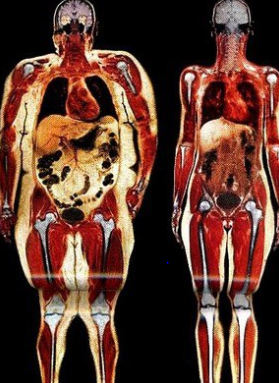 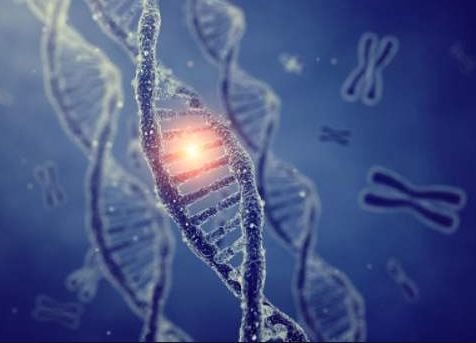 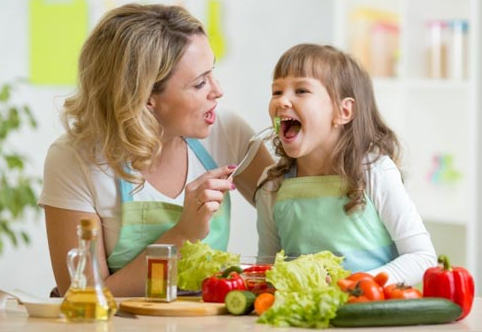 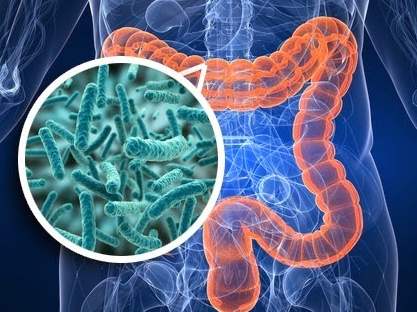 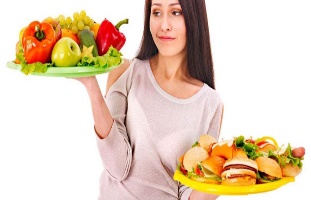 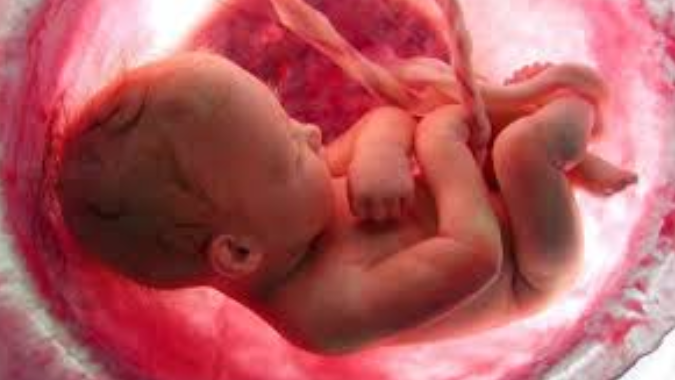 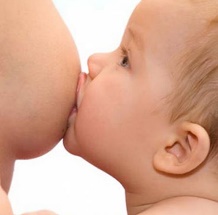 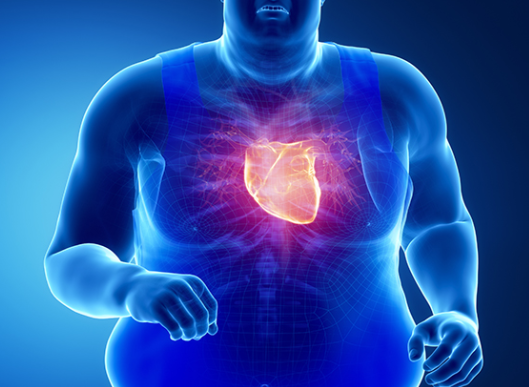 QUESTÃO 4:QUAIS SÃO AS CARACTERÍSTICAS EPIDEMIOLÓGICAS DAS DOENÇAS NÃO TRANSMISSÍVEIS?
História natural prolongada
Longo período de latência
Doenças complexas: multiplicidade de fatores de risco
Interação de fatores etiológicos conhecidos e desconhecidos
Causa necessária desconhecida em sua maioria
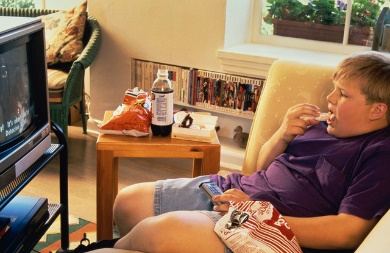 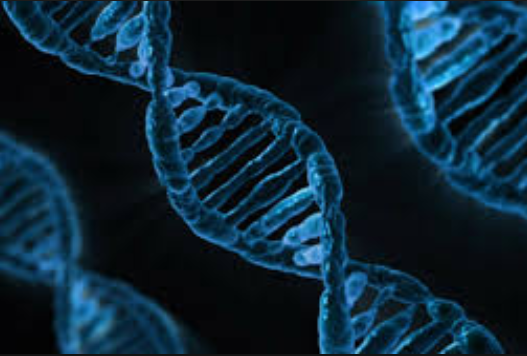 = Adoecimento
OU
Ambiente
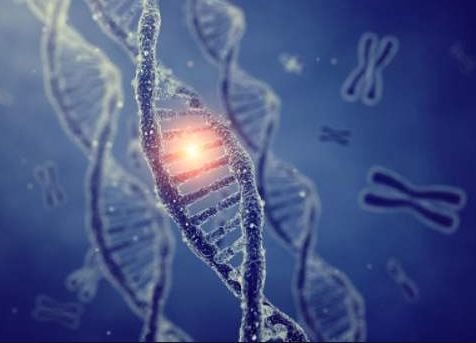 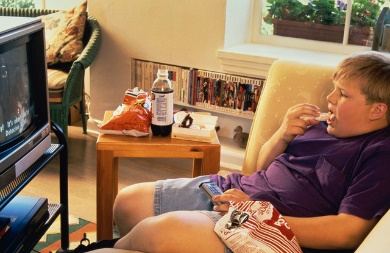 Genética
EPIgenética
Ambiente
= Adoecimento
[Speaker Notes: LER
Para este planejamento sao importantes os conhecimentos sobre genética e ambiente como determinantes destas doencas.]
Genes não são os únicos a transmitirem características biológicas de uma geração à outra
EPIGENÉTICA
Hábitos de vida interagem com genes e modificam a predisposição genética à obesidade e outras DCNTs
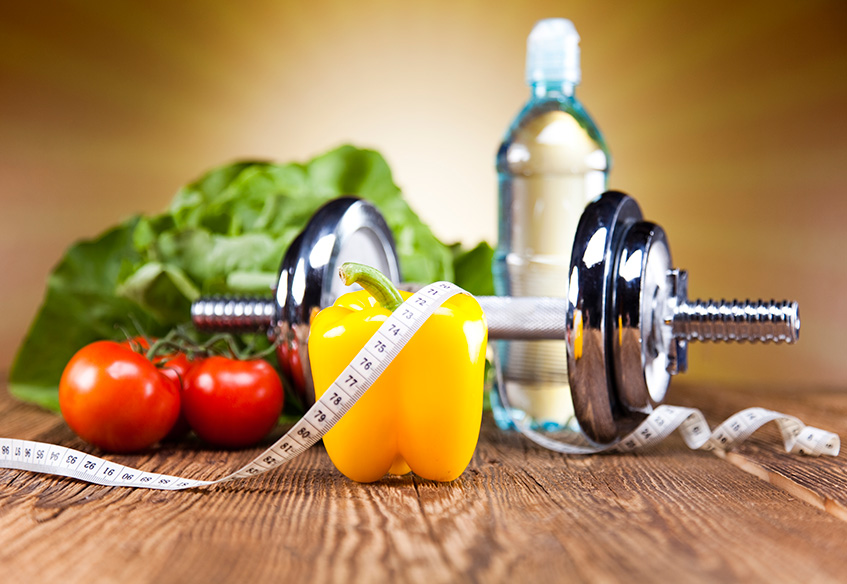 Demonstrou-se que atividade física bloqueia em parte a susceptibilidade genética no EPIC-Norfolk Prospective Study
Também há evidências consistentes da interação de hábitos dietéticos com genes (ex. FTO, ApoA2) implicados na obesidade
Li S et al. PLoS Med 2010
Corella D et al Int J Obes 2010
Epigenética: do grego; “epi” significa “acima, perto, a seguir”
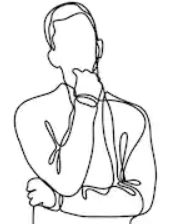 QUESTÃO 5:QUAIS SÃO OS FATORES DE RISCO DEDCNTs MAIS IMPORTANTES SEGUNDO A OMS, PASSÍVEIS DE INTERVENÇÃO?
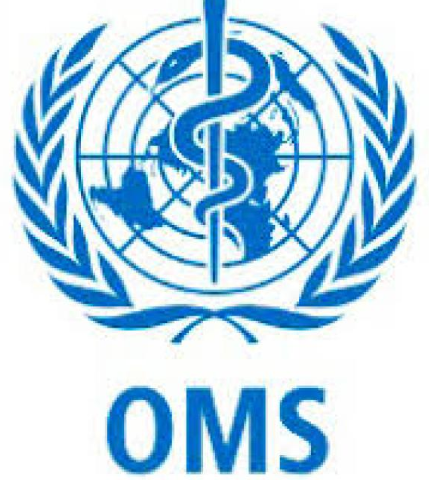 Tabagismo
Consumo excessivo de bebidas alcoólicas
Obesidade
Fatores nutricionais
Consumo insuficiente de frutas e hortaliças
Consumo excessivo de gorduras animais
Consumo de sal e açúcar acima do recomendado
Inatividade física
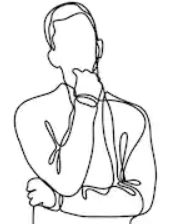 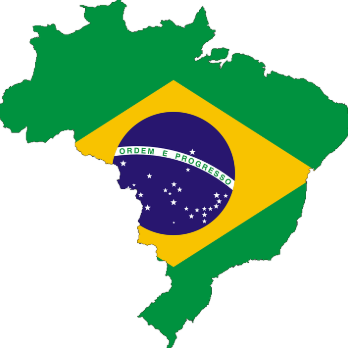 QUESTÃO 6:QUAL É A INCIATIVA BRASILEIRA PARA CONTROLE DAS DCNTs?
Plano de Estratégias para o Enfrentamento de DCNT - Brasil
http://scielo.iec.pa.gov.br/scielo.php?pid=S1679-49742013000100016&script=sci_arttext
PLANO DE AÇÕES ESTRATÉGICAS PARA O ENFRENTAMENTO DE DCNT NO BRASIL 2011-2022 – MS
Suas Metas 
 taxa de mortalidade prematura (<70 anos) por DCNT em 2% ao ano
 prevalência de obesidade em crianças
 prevalência de obesidade em adolescentes
deter o crescimento da obesidade em adultos
 prevalências de consumo nocivo de álcool
 prevalência de atividade física no lazer
 consumo de frutas e hortaliças
 consumo médio de sal
 prevalência de tabagismo
 cobertura de mamografia (mulheres 50-69 anos)
 cobertura de exame preventivo de Ca de colo uterino (mulheres 25-64 anos)
tratar 100% das mulheres com diagnóstico de lesões precursoras de Ca
Intervenção nos fatores de risco para DCNT
Não modificáveis
– Sexo
– Idade
– Genótipo
Modificáveis
– Pela ação direta dos serviços de saúde
	- Estado imunitário
	- Mudanças de hábitos alimentares e 	   atividade física
	- Nível de colesterol sérico
	- Políticas anti-tabagismo
– Pela ação de outros setores
	- Analfabetismo
	- Pobreza
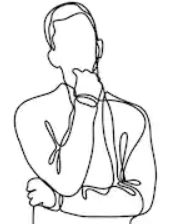 QUAIS SÃO OS FATORES DE RISCO QUE PODEMOS (E DEVEMOS) INTERVIR?
Modificáveis
– Pela ação direta dos serviços de saúde
	- Estado imunitário
	- Mudanças dos hábitos alimentares e 		   atividade física
	- Nível de colesterol sérico
	- Políticas anti-tabagismo
– Pela ação de outros setores
	- Analfabetismo
	- Pobreza
OBESIDADE
Necessária a prevenção de obesidade e DCNTs em diferentes níveis
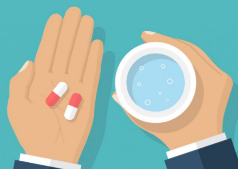 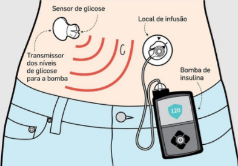 Quanto menos fatores de risco, maior a expectativa de vida sem DCNTs
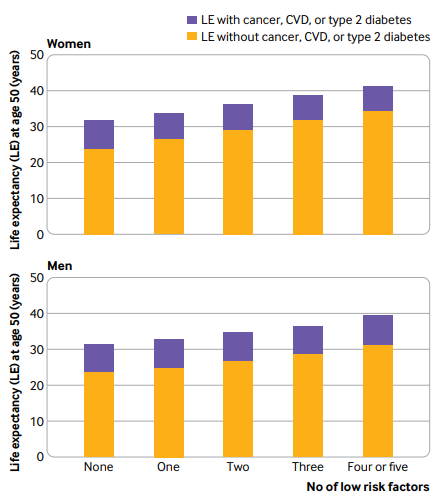 Healthy lifestyle and life expectancy free of cancer, cardiovascular disease, and type 2 diabetes: prospective cohort study
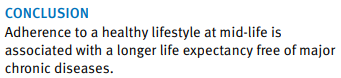 Y Li et al. BMJ 2020
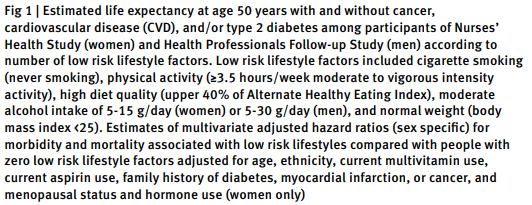 Quando intervir em fatores de risco para DCNT?
ANTES DE TUDO ISSO??
Obesidade: doença e fator de risco
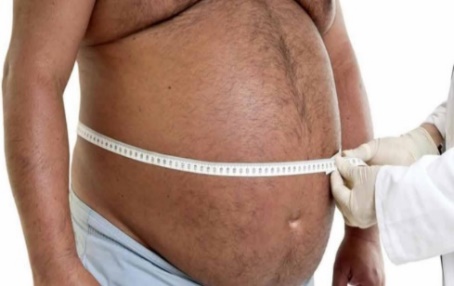 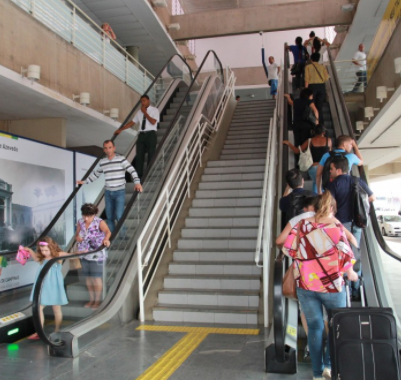 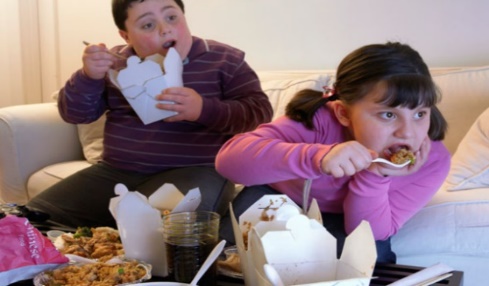 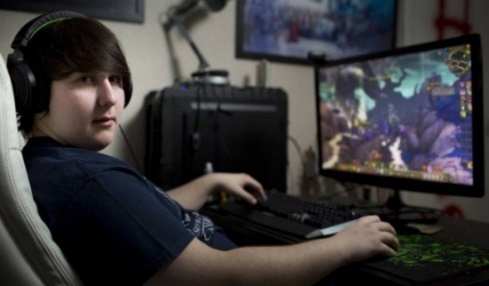 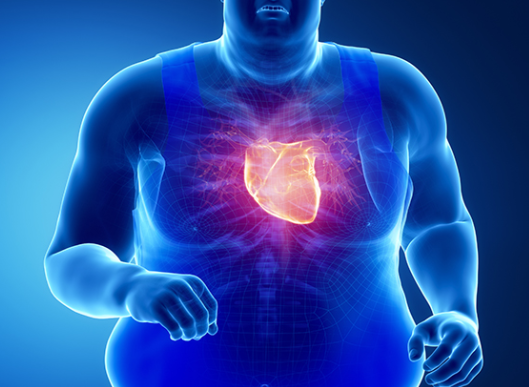 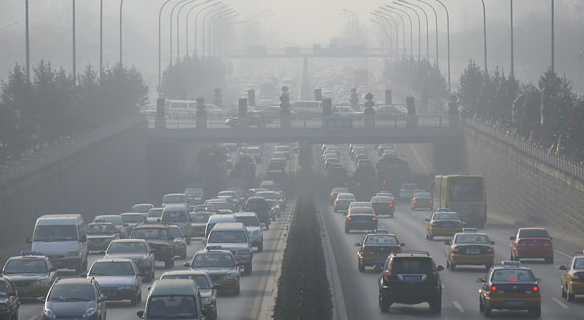 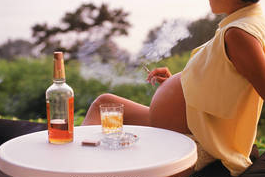 [Speaker Notes: Além do estilo de vida inadequado da atualidade, a poluição ambiental é reconhecida como fator de risco para doenças crônicas como obesidade e DM2 (estresse oxidativo e inflamação), cuja principal complicação é a DCV aterosclerótica que representa a principal causa de mortalidade do  indivíduo obeso diabético.
Conhecendo tais fat de risco, quando devemos intervir?]
Eventos intra-útero 
Oferta insuficiente ou excessiva de nutrientes (proxy = peso ao nascer) 
Exposição ao tabaco, álcool
Tipo de parto
Alimentação nos 1ºs meses de vida (tipo de aleitamento materno / fórmulas)
Epidemiologia do Ciclo Vital
Exposição a certos fatores em período crítico do desenvolvimento      (1os 1000 dias)
Programação metabólica com repercussão na estrutura e/ou na função de órgãos e sistemas
Estado de saúde na vida adulta
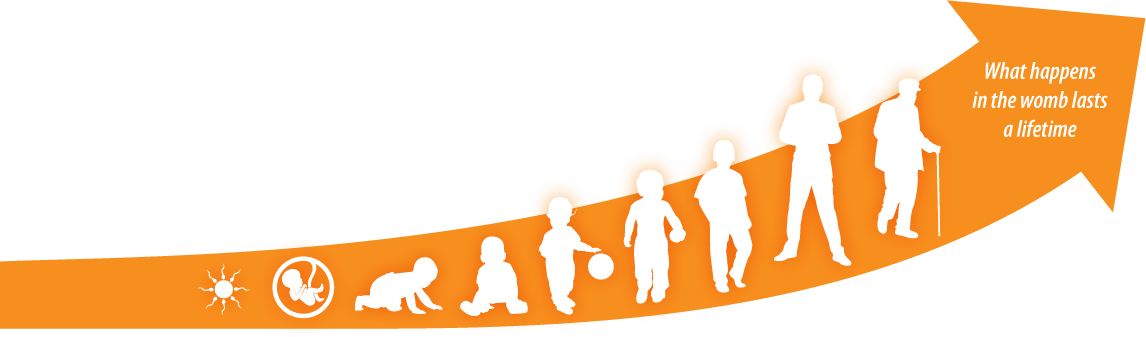 Teoria da Origem Desenvolvimentista da Saúde e da Doença 
DOHaD
Barker 1990
[Speaker Notes: Quanto mais cedo melhor, certo? 
Desde a proposta de Barker (anos 90) da Teoria DOHAD, passou a comprovar a importância dos nossos primeiros 1000 dias de vida – incluindo a intra-útero – para o risco de DCNT. Eventos intra-útero como oferta inadequada de nutrientes (cujo proxy é o peso ao nascer) induzem a programações metabólicas p/ adaptar às condições adversas que terão repercussão na estrutura/função de órgãos e sistemas que afetarão o estado de saúde na vida adulta.]
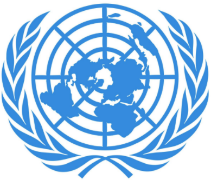 WHO
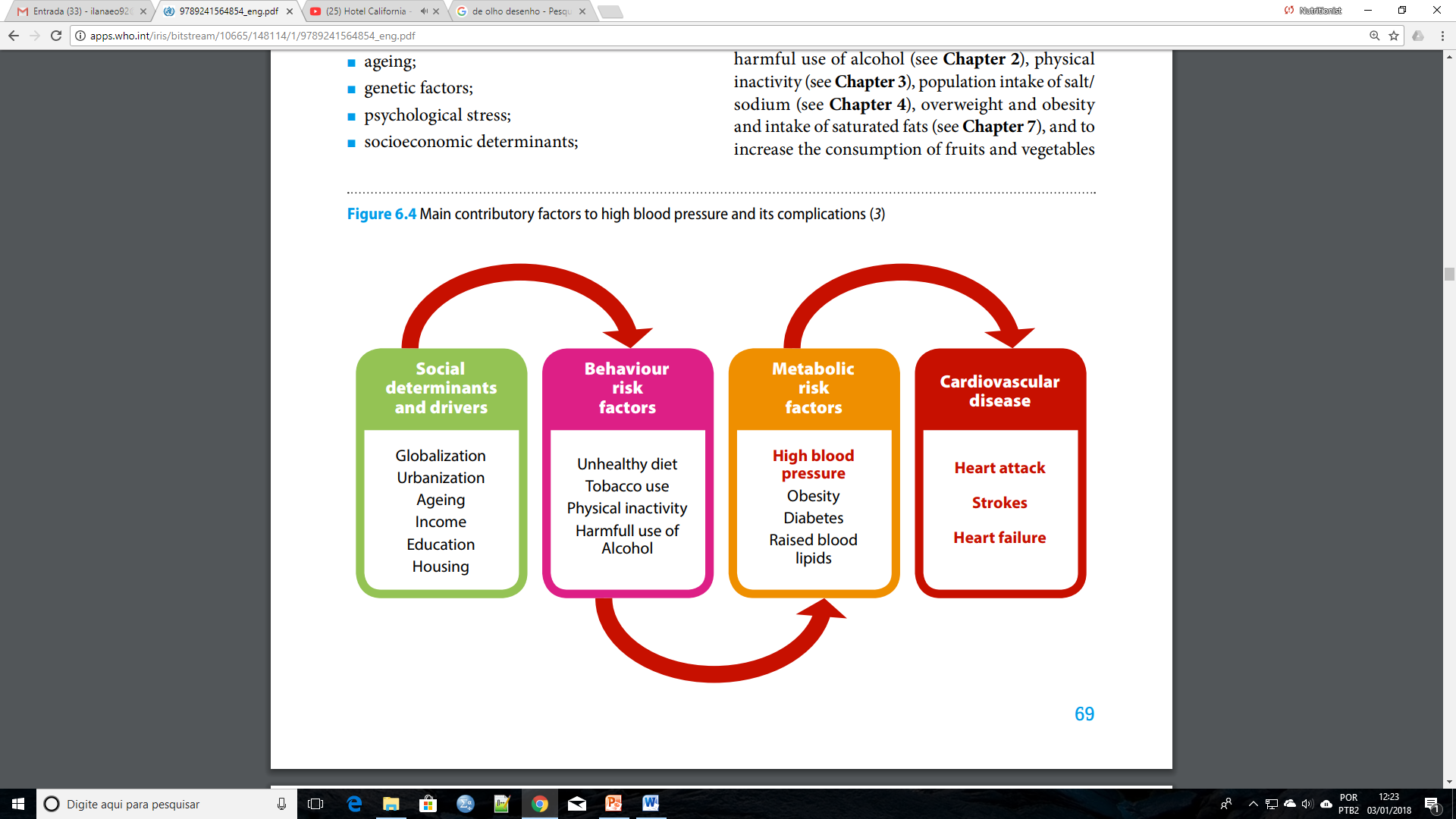 Obesity
Hypertension
Diabetes
Raised blood lipids
Eventos precoces da vida
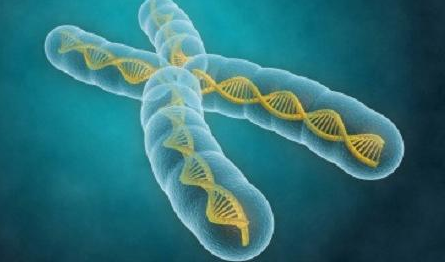 WHO, 2014; Kelishadi e Farajian, 2014; Binns et al., 2016; Singhal, 2016
[Speaker Notes: Dessa forma, além das preocupações internacionais com determinantes sociais, fatores de risco comportamentais que conduzem à obesidade e DM e consequentemente à DCV, devemos voltar nosso olhar como profissionais da Saúde Pública para os eventos mais precoces da vida nesta cadeia fisiopatológica. Eventos da vida intrauterina e neonatal são capazes de induzir alterações epigenéticas, influenciar hábitos e processos metabólicos e comprometer a saúde do adulto!]
Prevenção das DCNTs
começa na vida intrauterina
Artigo sugerido p/ leitura
http://download.thelancet.com/flatcontentassets/pdfs/brazil/brazilpor4.pdf
Saúde no Brasil 		     Séries Lancet
Doenças crônicas não transmissíveis no Brasil: carga e desafios atuais 

Maria Inês Schmidt, Bruce B Duncan, Gulnar Azevedo e Silva, Ana Maria Menezes, Carlos A Monteiro, Sandhi M Barreto, Dora Chor, Paulo R Menezes